Викторина по сказкам А.С. Пушкина
учитель начальных классов
I категории
Светкина О.С.
учитель начальных классов
I категории
Панова Г.В.
1. Какая сказка не принадлежит перу А.С. Пушкина:
а) «Сказка о рыбаке и рыбке»
           в) «Сказка о попе и о работнике его Балде»
г) «Сказка о золотом петушке»
б) «Конёк-Горбунок»
2. Какими словами начинается «Сказка о рыбаке и рыбке»?
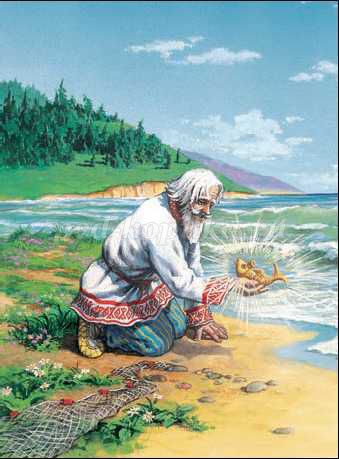 «Жил старик со своею старухой
У само синего моря…»
3. В «Сказке о Царе Салтане» какое будущее для себя видела каждая из сестриц, если бы была царицей?
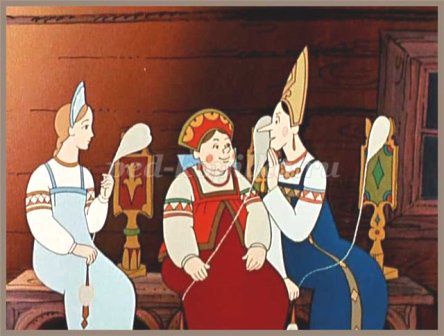 первая – «То на весь крещёный мир приготовила б я пир…»
вторая – «То на весь бы мир одна наткала я полотна…»
третья – «Я б для батюшки-царя родила богатыря…»
4. Как звали царя в «Сказке о золотом петушке»?
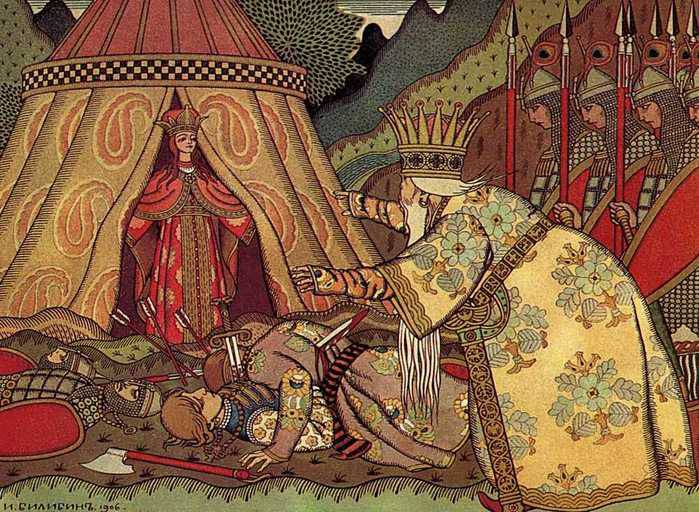 Царь Дадон
5. В какой сказке А.С.Пушкина «живёт» Шамаханская царица?
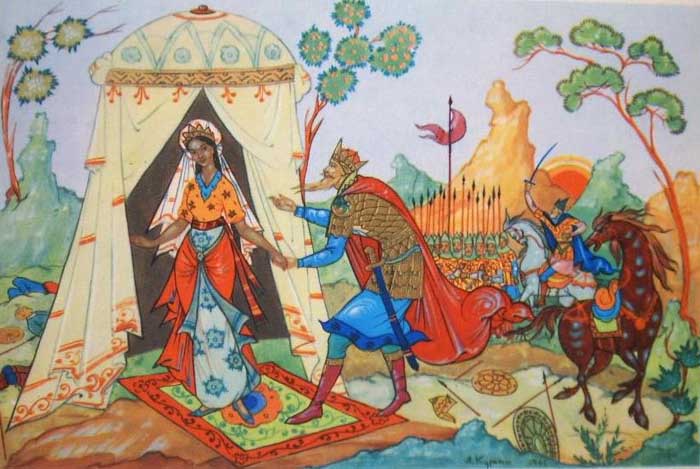 «Сказка о золотом петушке»
6. В «Сказке о попе и о работнике его Балде», каких работников искал поп на базаре?
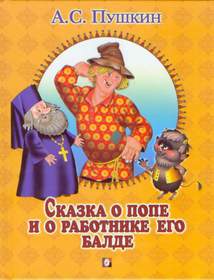 Конюха, плотника и повара
7. Сколько лет прожил старик со своею старухой в «Сказке о рыбаке и рыбке»?
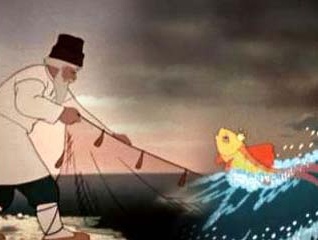 33 года
8. С какими словами обращалась царица к зеркальцу в «Сказке о мёртвой царевне и о семи богатырях»?
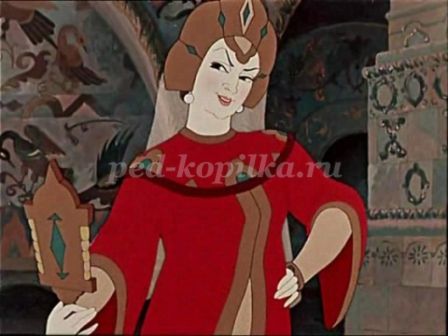 «Свет мой, зеркальце! Скажи,Да всю правду доложи:Я ль на свете всех милее,Всех румяней и белее?..»
9. Чем был полезен золотой петушок царю Дадону?
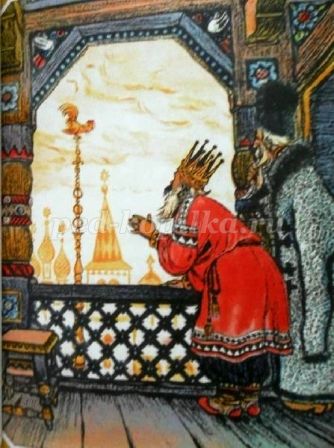 Указывал с какой стороны есть угроза нападения на владения царя
10. Из ветки какого дерева князь Гвидон сделал себе лук?
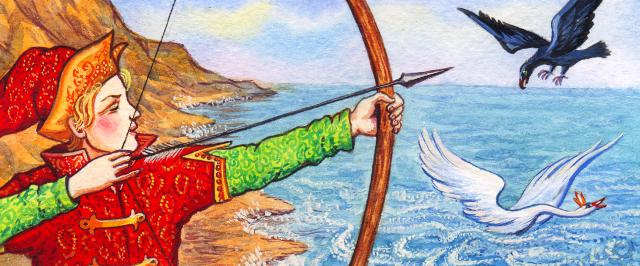 Из дуба
11. В «Сказке о мёртвой царевне и о семи богатырях», как вы думаете, почему сенную девушку звали Чернавка?
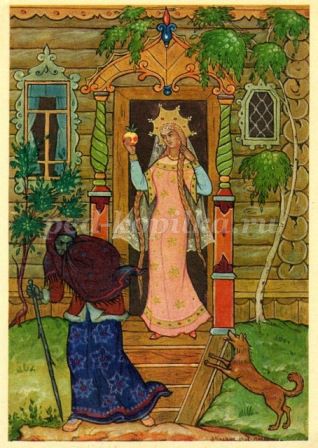 Она была служанкой, выполняла «чёрную» работу по дому
12. Как старуха бранила старика в «Сказке о рыбаке и рыбке»?
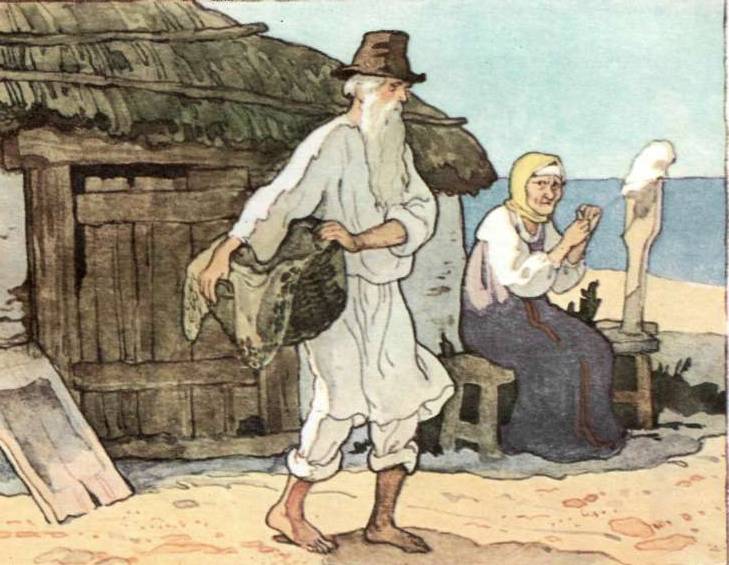 «Дурачина ты, простофиля!Не умел ты взять выкупа с рыбки!»
13. В «Сказке о мёртвой царевне и о семи богатырях», как звали жениха мёртвой царевны?
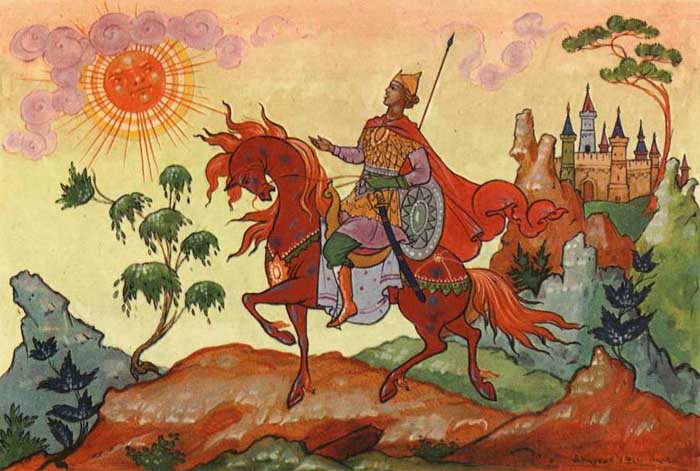 Елисей
14. Назовите оптический прибор, с помощью которого князь Гвидон рассматривал приближающиеся к острову корабли?
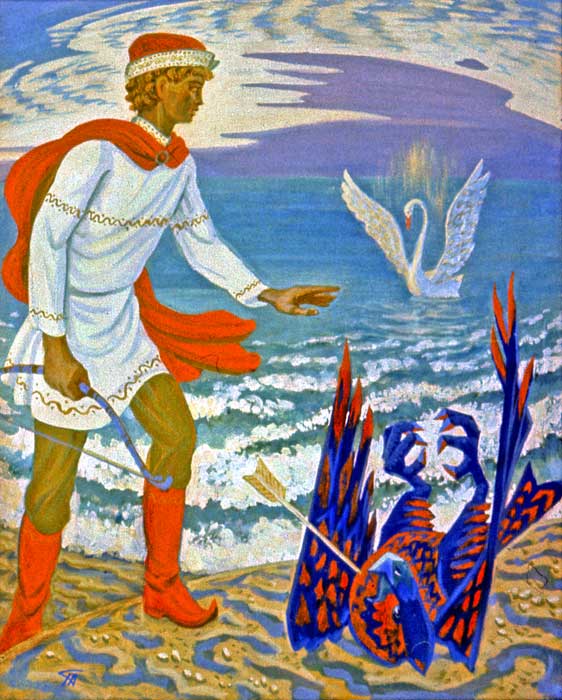 Подзорная труба
15. В «Сказке о золотом петушке», что кричал петушок, сидя на спице»
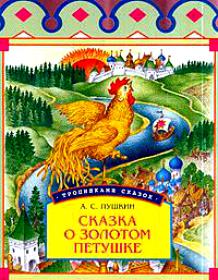 «Кири-ку-ку, царствуй, лёжа на боку!»
16. В «Сказке о царе Салтане», какие три чуда были на острове Буяне?
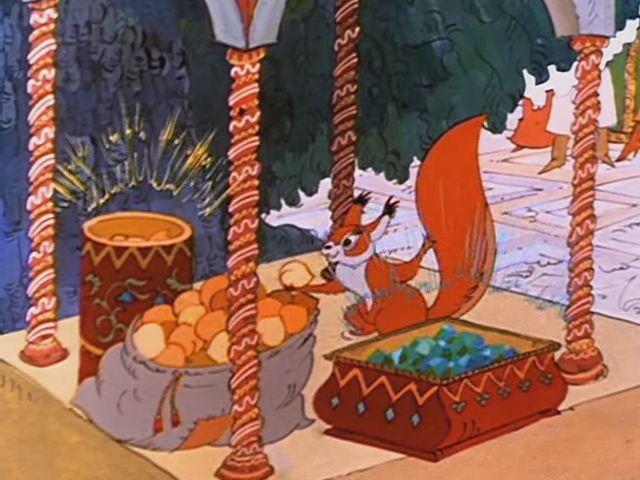 Белка, зз богатыря, царевна Лебедь
17. Какие желания были у старухи в «Сказке о рыбаке и рыбке»?
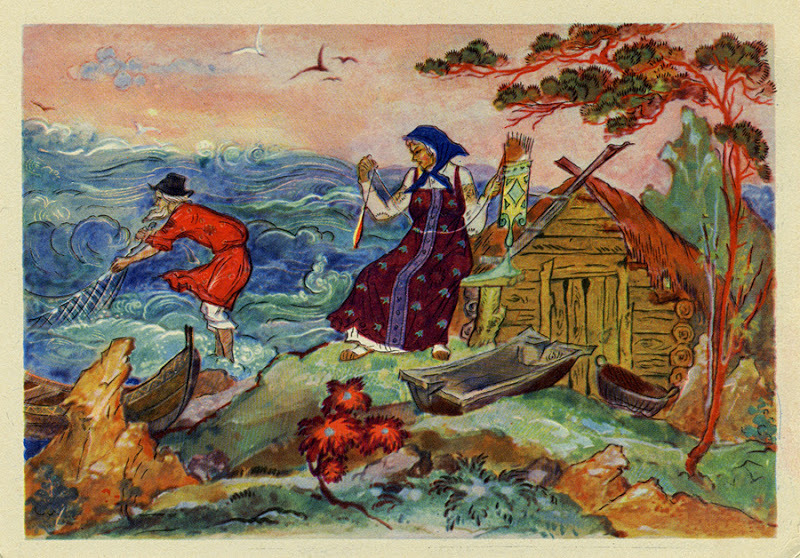 - новое корыто- новая изба- быть столбовою дворянкой- быть вольною царицей- быть владычицей морскою
18. Что это были за изделия из золотых скорлупок, которые пускались в ход по свету?
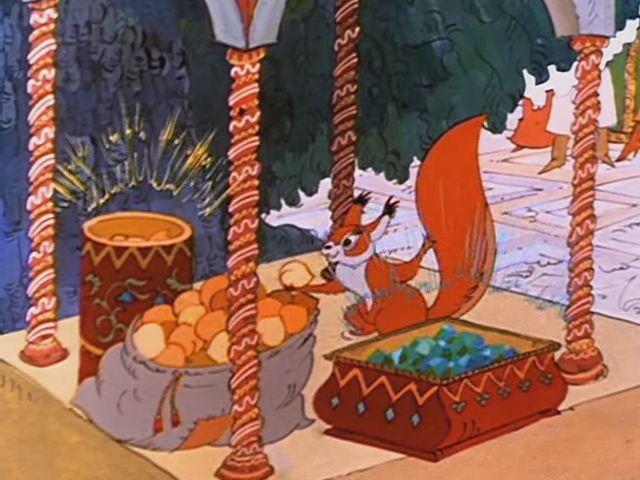 Золотые монеты
19. Кто дал царю Дадону золотого петушка?
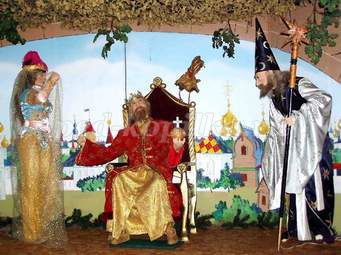 Мудрец-звездочет
20. В «Сказке о рыбаке и рыбке», из какого меха была на старухе душегрейка, когда она стала столбовою дворянкой?
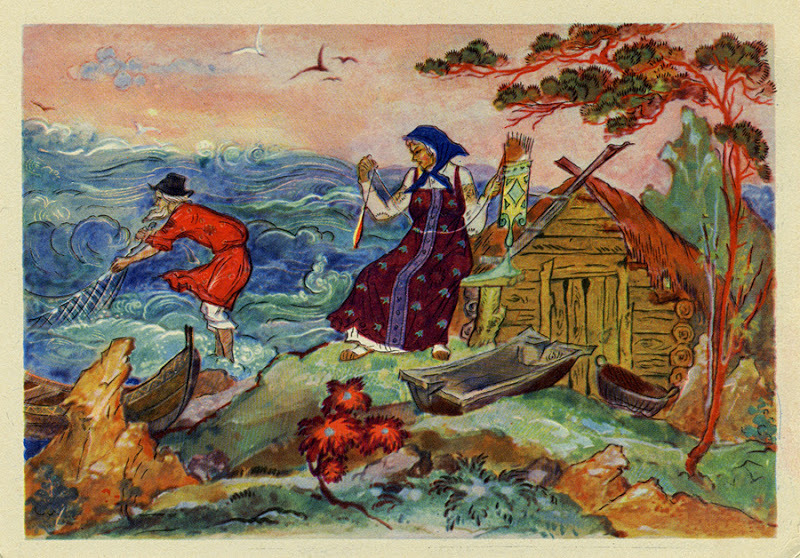 Из меха соболя
21. Кто вскружил голову царю Дадону в «Сказке о Золотом петушке»?
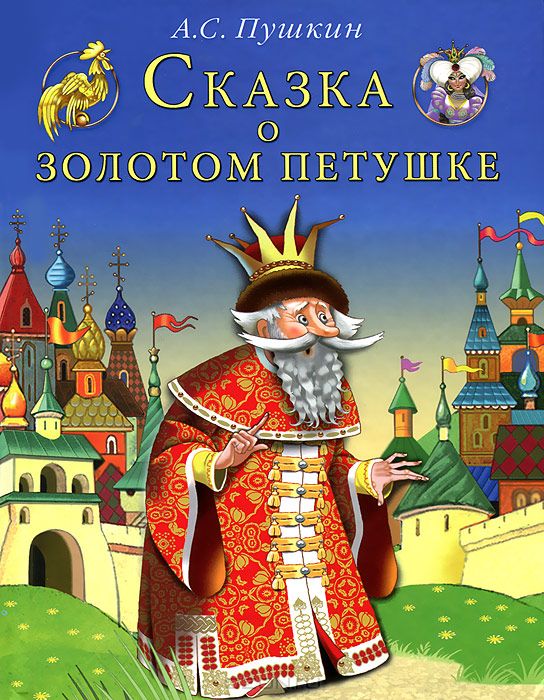 Шамаханская царица
22. За что в «Сказке о рыбаке и рыбке» А.С. Пушкин оставил старуху у разбитого корыта?
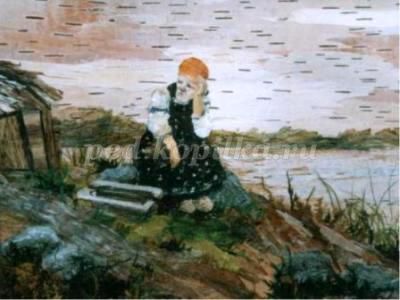 За непомерную жадность
"Сказка ложь, да в ней намёк! Добрым молодцам урок." (А.С.Пушкин)